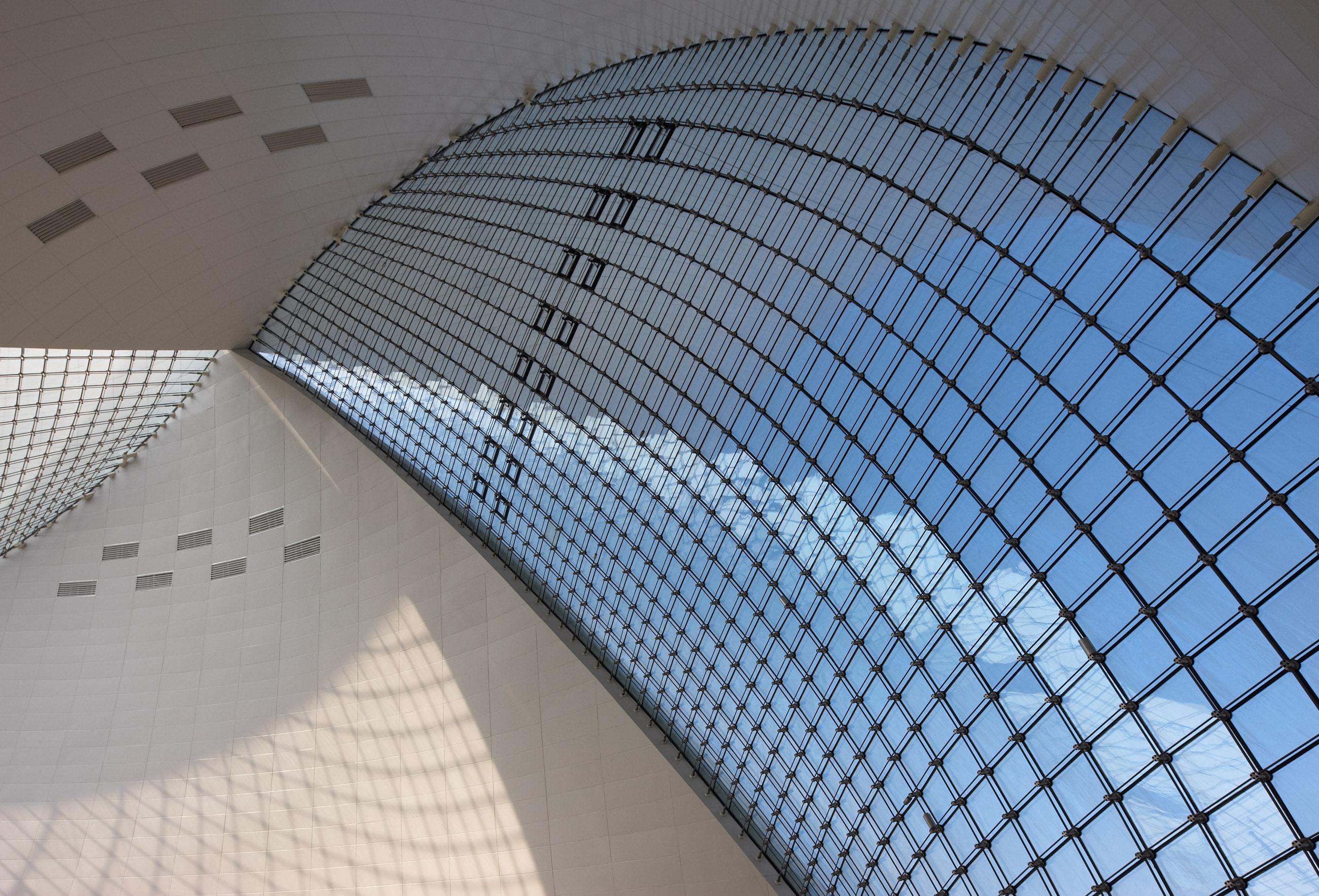 SAP S/4HANA Configuration
Phase III - Fulfillment
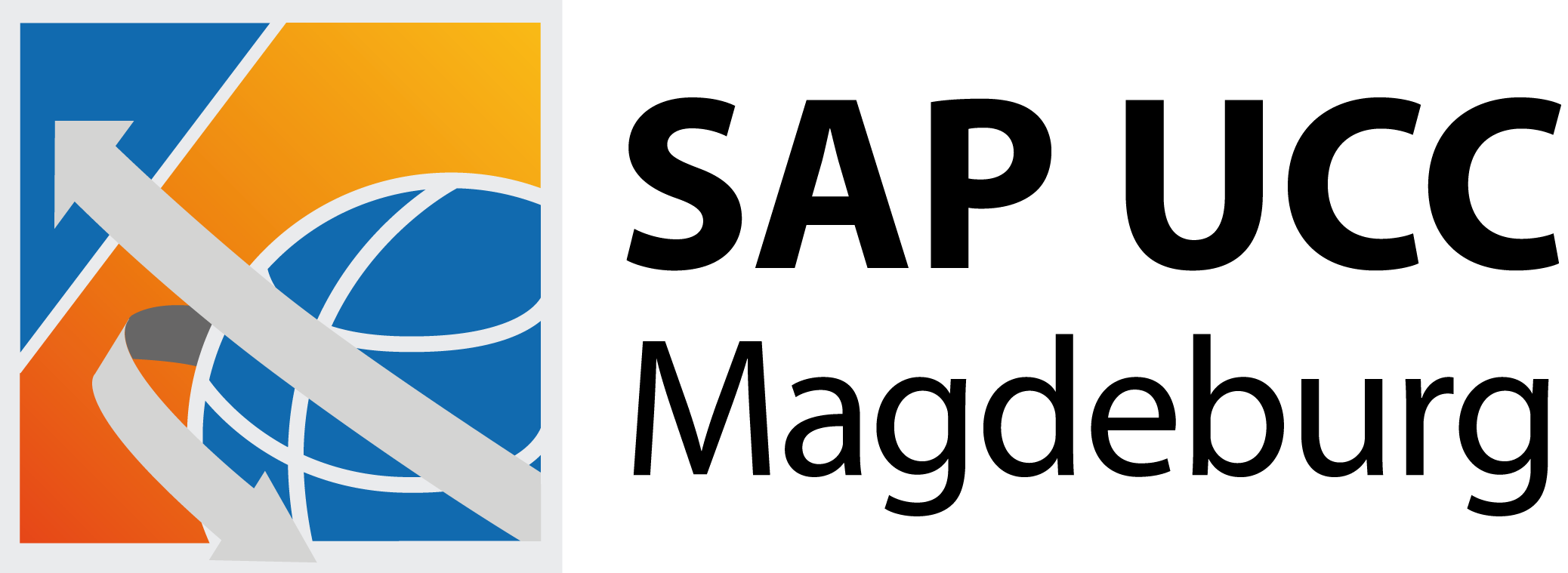 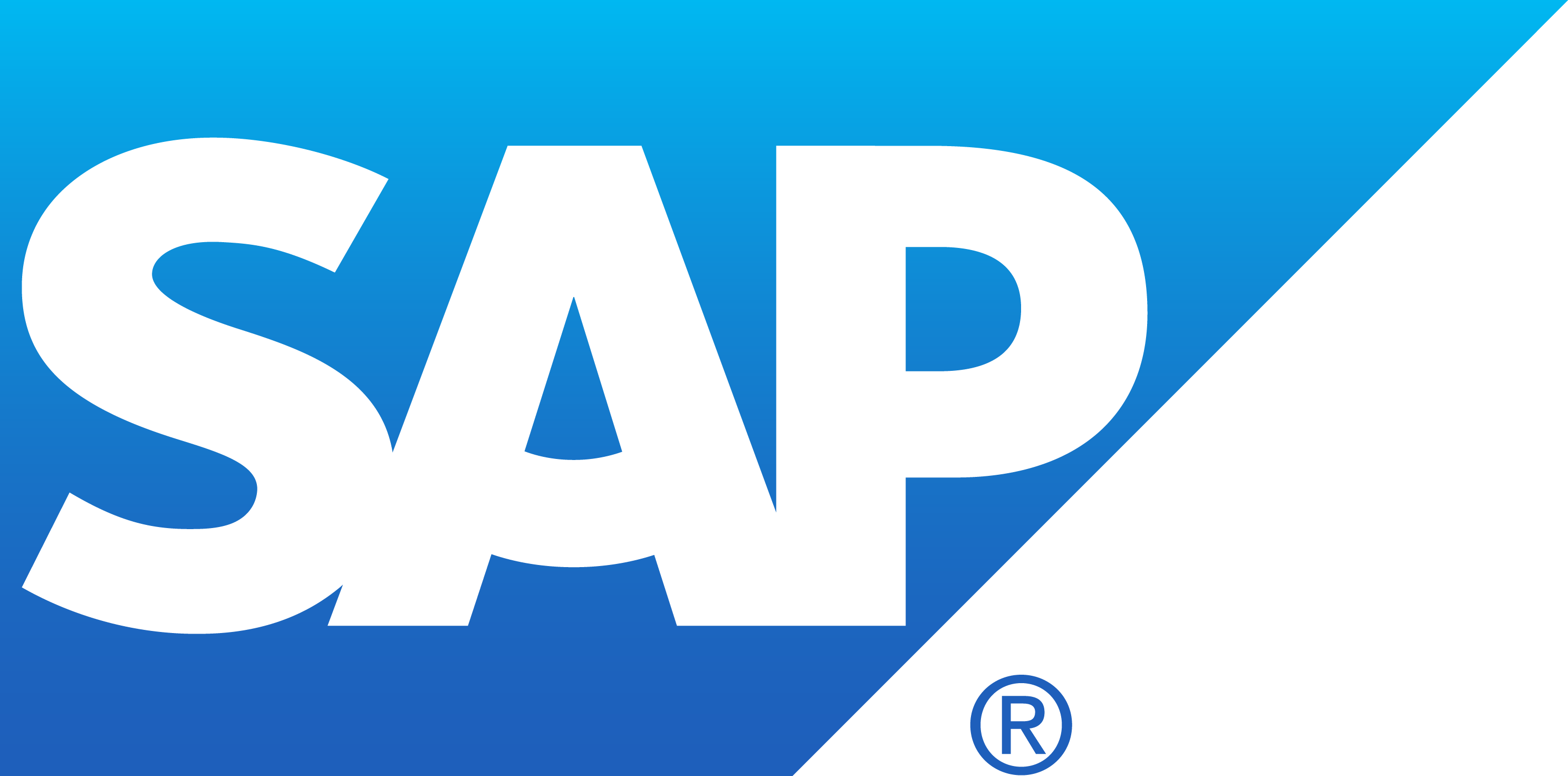 4.2 (March 2024)
SAP S/4HANA 2020
GUI 7.70
Global Bike
None
Simha Magal
Stefan Weidner
Advanced
You are able to:
Understand the structure of the ERP configuration curriculum, especially phase III.
Define the central organizational structures for sales and distribution.
Analyze scenarios.
Do the necessary steps for sales and distribution configuration.
Explain common processes in sales and distribution.
Agenda
Introduction

Scenario

Enterprise structure

Process configuration

Master data

Process execution
ERP Configuration Case Using Global Bike
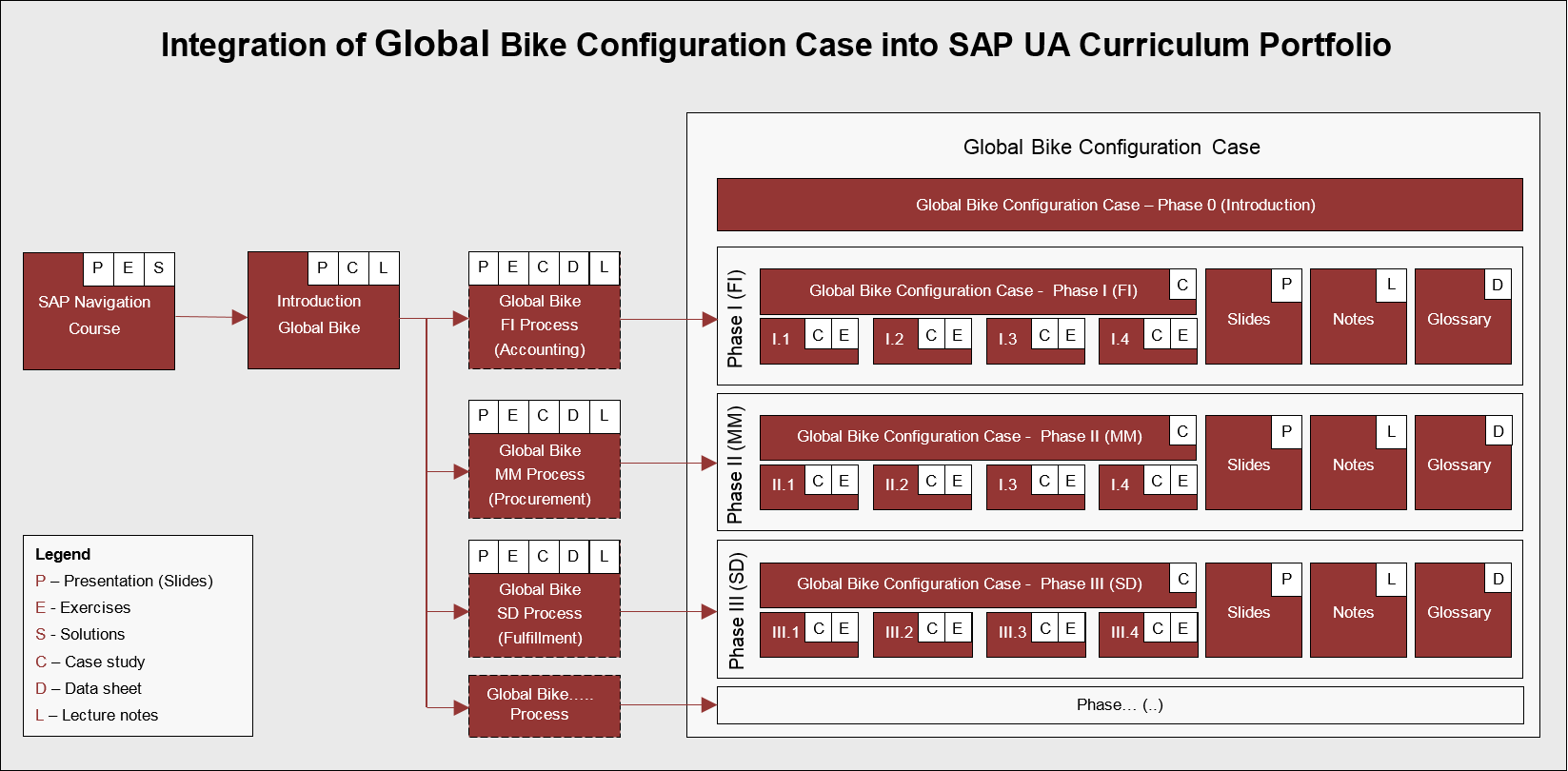 ERP Configuration Case Using Global Bike
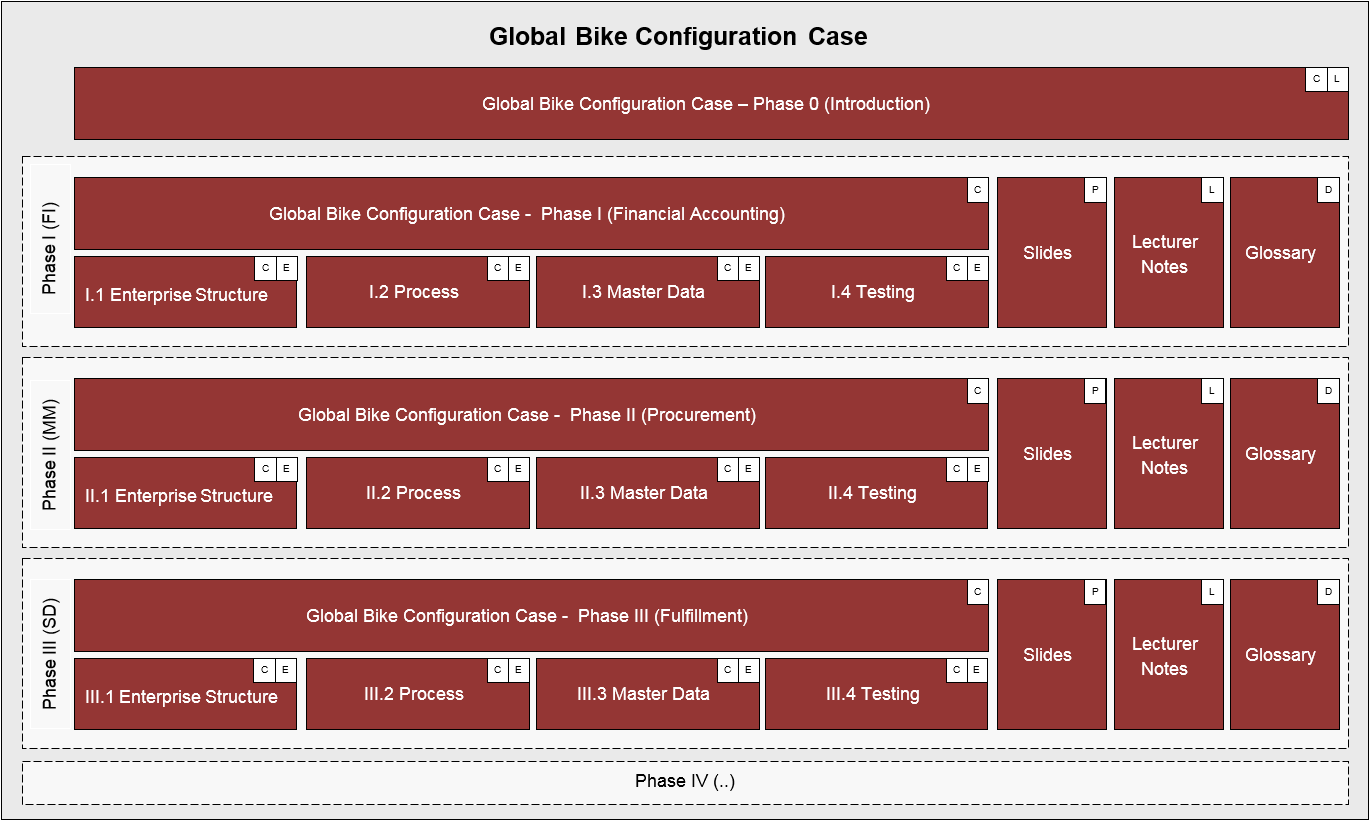 ERP Configuration Case – Phase III
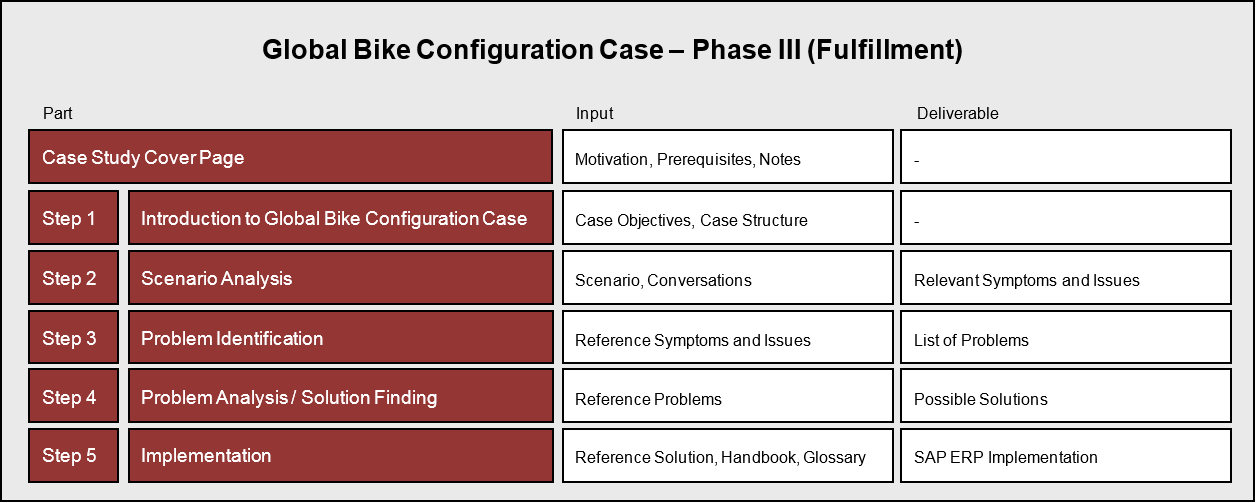 Agenda
Introduction

Scenario

Enterprise structure

Process configuration

Master data

Process execution
Scenario
In 2008, Global Bike Inc. starts implementing SAP S/4HANA.

In a preparation project (phase 0), the scope of the implementation project was defined.

In project phases I and II, Bianca Cavarini (Chief Information Officer) and her team successfully configured basic Financial Accounting and Procurement processes in the ERP system.

In phase III, before starting to configure the fulfillment process, they are observing the work of the following GBI employees:
David Lopez (US East Sales Representative)
Juriko Hamada (Dallas WH Shipping Clerk)
Jun Lee (Production Supervisor)

Task Read the scenario and highlight the most important and relevant information.
Problem Analysis and Solution Finding
Task Revisit the reference symptoms/issues and condense them into problems specific to this case.

Short Description You (in the role Mona Falco) need to come to a clear understanding of the most relevant symptoms in Sales in order to identify the causes and underlying problems including the issue of delayed delivery to customer.


Task Revisit the reference problems and identify possible solutions for Global Bike.

Short Description In the role of Mona Falco (System Design and Dev Manager) and Sarah Garcia (Business Analyst 2), analyze all relevant problems in Sales and Accounting and find possible solutions.
Agenda
Enterprise Structure
Process Configuration
Master Data
Process
  Execution
Introduction

Scenario

Enterprise structure

Process configuration

Master data

Process execution
Enterprise Structure – Sales and Distribution
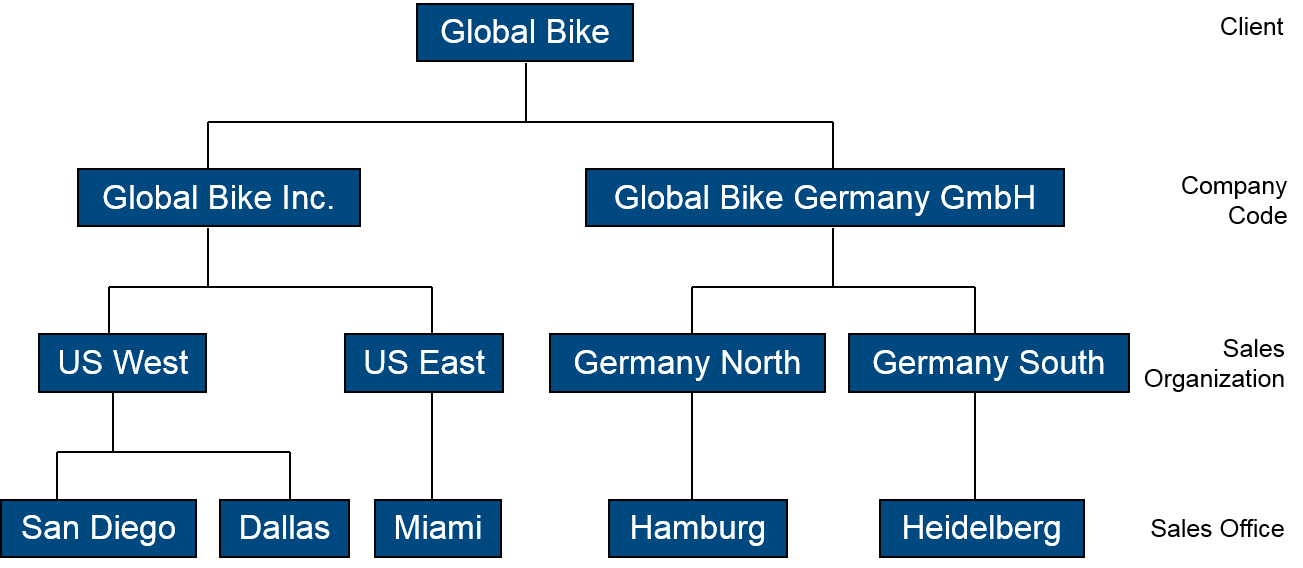 Client
In commercial, organizational, and technical terms, a self-contained unit in an SAP 
system with separate master records and its own set of tables.

Represents the largest organizational unit implemented within an SAP system e.g.
Global enterprises
Consolidated concern
Corporation
Holding

In this context: Global Bike Group

Identified by a three-digit number, e.g. 200
Client Global Bike Group
Client Global Bike Group
Credit Control Area
An organizational unit that represents an area responsible for granting and monitoring 
credit.

This organizational unit handles either one single company code or, if credit control is 
performed across several companies, - multi company codes.

Credit information can be made available per customer within a credit control area.

Centralized or decentralized
For global enterprises or subsidiaries (e.g. North America, Europe, Asia)

In this context: Global Credit Management.

Identified by a four-digit alphanumeric ID, e.g. GL00.
Credit Control Area (Global) GL00
Client Global Bike Group
Company Code
The smallest organizational unit of Financial Accounting for which a complete 
self-contained set of accounts can be drawn up for purposes of external reporting.

This includes recording of all relevant transactions and generating all supporting documents 
required for financial statements.

Key organizational level for Financial Accounting
Books are maintained at company code level
Financial statements (Balance sheet, profit and loss statement) are generated for company codes

In this context: Global Bike Inc. (US), Global Bike Germany GmbH (DE)

Identified by a four-digit alphanumeric ID, e.g. US00
CC US00
CC CA00
CC DE00
CC AU00
CC GB00
Credit Control Area (Global) GL00
Client Global Bike Group
Sales Organization
An organizational unit responsible for the sale of certain products or services. 

This organizational unit structures the company according to its sales requirements.

The responsibilities of a sales organization may include legal liability for products as well as customer claims.

The sales organization is the highest level of aggregation in sales-related reporting.

In this context: US Sales Organization.

Identified by a four-digit alphanumeric ID, e.g. US00.
GB North
 GN00
AU North
 AN00
DE North
 DN00
US West
 UW00
CA West
 CW00
US East
 UE00
DE South
 DS00
GB South
 GS00
CA East
 CE00
AU South
 AS00
CC US00
CC GB00
CC DE00
CC AU00
CC CA00
Credit Control Area (Global) GL00
Client Global Bike Group
Distribution Channel
This organizational unit determines the way in which products or services reach the 
customer.

Typical examples of distribution channels are wholesale, retail, or direct sales. 

One sales organization can have many distribution channels and a single distribution channel can be valid for several sales organizations.

In this context: Wholesale and Internet sales.

Identified by a two-letter ID, e.g. WH.
Distribution Channel Wholesale WH
Distribution Channel Internet IN
AU North
 AN00
CA West
 CW00
US West
 UW00
DE North
 DN00
GB North
 GN00
GB South
 GS00
CA East
 CE00
US East
 UE00
AU South
 AS00
DE South
 DS00
CC AU00
CC DE00
CC CA00
CC GB00
CC US00
Credit Control Area (Global) GL00
Client Global Bike Group
Division
Used to consolidate materials with similar characteristics

Different sales strategies, pricing agreements
Statistics and reporting
Associated with product lines

A sales organization must have at least one division

In this context, there are two Divisions i.e. Bicycles and Accessories 

Identified by a two-letter ID, e.g. BI.

For the US Sales Organization, we will focus on only the BI sales division
Distribution Channel Wholesale WH
Division Accessories AS
Division Bicycles BI
Cross-Division 00
Distribution Channel Internet IN
AU North
 AN00
CA West
 CW00
US West
 UW00
DE North
 DN00
GB North
 GN00
GB South
 GS00
CA East
 CE00
US East
 UE00
AU South
 AS00
DE South
 DS00
CC AU00
CC DE00
CC CA00
CC GB00
CC US00
Credit Control Area (Global) GL00
Client Global Bike Group
Other SD organization units
Sales Area – A combination of sales organization, distribution channel and division.

Plant (Delivering Plant) - Plant from which the goods should be delivered to the customer.

Shipping Point - Organizational unit within which processing and monitoring of the deliveries as well as goods issue is carried out.	

Loading Point - The exact physical location where the loading of a delivery item takes place (e.g. the number of a specific loading bay).

Sales Office - An organizational unit in a geographical area of a sales organization. A sales office establishes contact between the firm and the regional market. 

Sales Group - An organizational unit that performs and is responsible for sales transactions.
Enterprise Structure SAP S/4HANA
Distribution Channel Wholesale WH
Division Accessories AS
Division Bicycles BI
Cross-Division 00
Distribution Channel Internet IN
US West
 UW00
DE North
 DN00
GB North
 GN00
AU North
 AN00
CA West
 CW00
US East
 UE00
CA East
 CE00
DE South
 DS00
GB South
 GS00
AU South
 AS00
Sales 
Organization
CC US00
CC CA00
CC DE00
CC GB00
CC AU00
Company Code
Credit Control Area (Global) GL00
Client GBI
[OPTIONAL] Handbook Tasks
Define Sales Organization (US: US##)

Define Shipping Points
Dallas - DL##
Miami - MI##
San Diego - SD##

Assign Sales Organization to Company Code

Assign Distribution Channel to Sales Organization
US## - Internet
US## - Wholesale

Assign Division to Sales Organization
[OPTIONAL] Handbook Tasks
Set up Sales Area
US## - Wholesale (WH) - Bicycles (BI)
US## - Internet (IN) - Bicycles (BI)

Assign SO - Distribution Channel - Plant

Assign Sales Area to Credit Control Area

Assign Business Area to Plant and Div.

Assign Shipping Point to Plant
DL## - ## Dallas
MI## - ## Miami
SD## - ## San Diego
Agenda
Enterprise Structure
Process Configuration
Master Data
Process
  Execution
Introduction

Scenario

Enterprise structure

Process configuration

Master data

Process execution
[OPTIONAL] Handbook Tasks
Configure Automatic Postings
Maintain Automatic Account Assignment of Revenue Elements
Assign Shipping Points with Loading Groups
Assign G/L Revenue Accounts
Define Pricing Procedure Determination
Define Rules by Sales Area
Agenda
Enterprise Structure
Process Configuration
Master Data
Process
  Execution
Introduction

Scenario

Enterprise structure

Process configuration

Master data

Process execution
Material Master Data
Data needed to execute transactions related to materials

Data are grouped by different user / functional areas (views)
Basic data
Purchasing
Accounting
Forecasting
Sales
Plant / Storage
Work Scheduling
MRP
Classification
Warehouse Management
Material Master Data
Material master data are defined for specific organizational levels

Can have different data for different combinations of Org. data
Purchasing: Plant, storage location
Sales: Sales Area (Sales Org, Distribution Channel, Division)
Warehouse: Warehouse #, storage type

Example:
SHRT1000 + MI00+ TG00
SHRT1000 + SD00+ TG00
SHRT1000 + US00 + Wholesale channel
SHRT1000 + US00 + Internet channel
Customer Master Data
Data needed to do business with customers.

Data needed to process orders, deliveries, invoices and customer payments.

Data are specific to (defined for) Sales Area.  

The three segments are:
Client data  (General)
Company Code data (Accounting)
Sales Area data (Sales)
Condition Master Data (Pricing)
Condition master data includes: 
Pricing
Surcharges
Discounts
Freight
Taxes

Condition data can be defined to be dependent on various date:
Material specific
Customer specific
[OPTIONAL] Handbook Tasks
Extend Material Master
Extend sales view for Trading goods

Create Customer
## DC Bike

 Create Pricing Conditions
Assign selling prices to all your trading goods
Agenda
Enterprise Structure
Process Configuration
Master Data
Process
  Execution
Introduction

Scenario

Enterprise structure

Process configuration

Master data

Process execution
Process
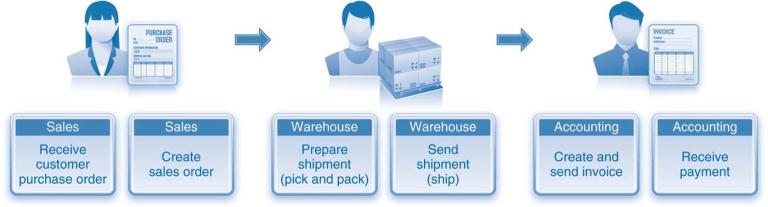 Process: Create Sales Quotation
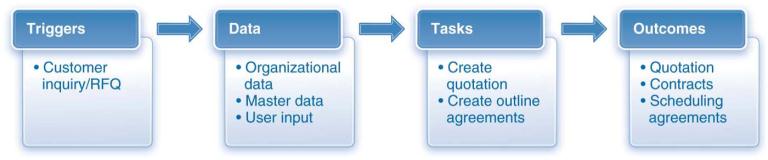 Process: Create Sales Order
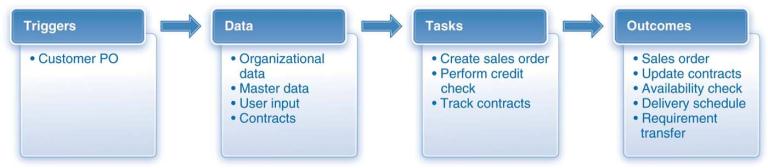 Process: Goods Issue
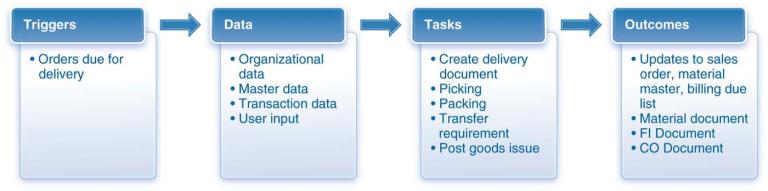 Process: Goods Issue
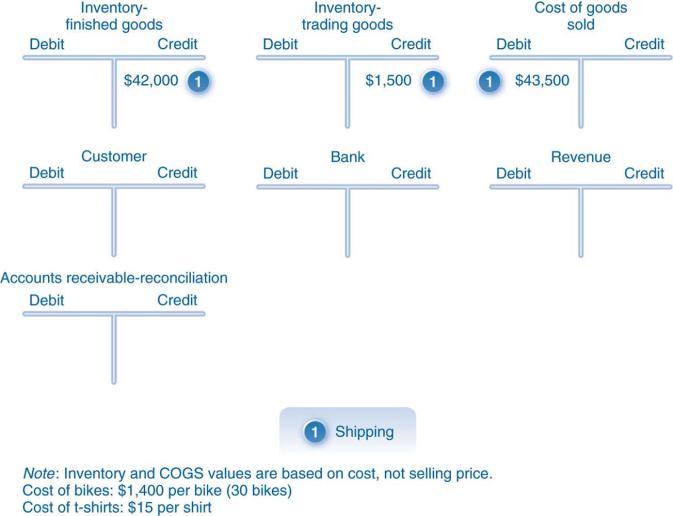 Process: Billing
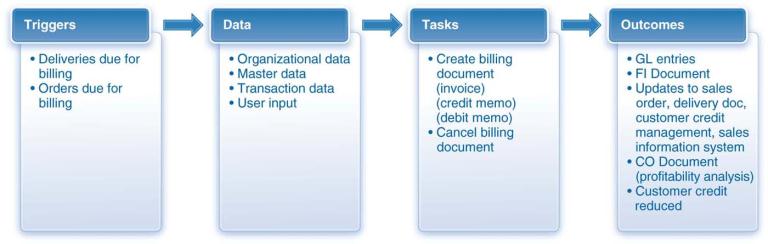 Process: Billing
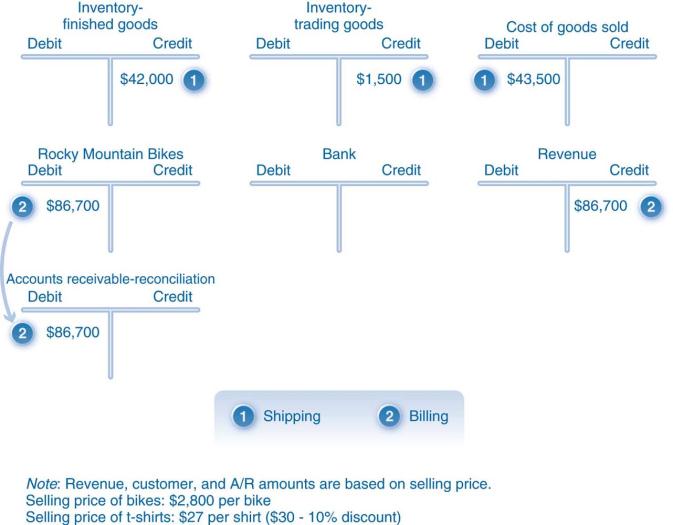 Process: Customer Payment
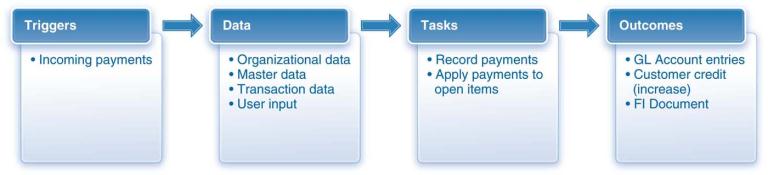 Process: Customer Payment
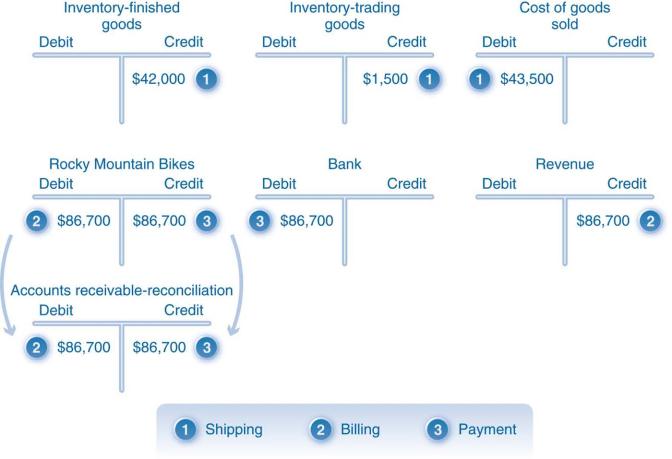